栗原法人会青年部例会報告「自社の経営改善のヒントを数字から見つけよう」令和5年7月28日
宮城県中小企業家同友会経営相談窓口
株式会社坪内経営コンサルタンツ　
代表取締役　坪内啓
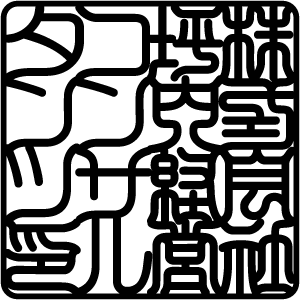 Copyright 仙台経営.com 仙台経営サポート50社の信頼と実績　株式会社坪内経営コンサルタンツ2011 – All rights reserved
1
経営改善の方向性
Copyright 仙台経営.com 仙台経営サポート50社の信頼と実績　株式会社坪内経営コンサルタンツ2011 – All rights reserved
2
Copyright 仙台経営.com 仙台経営サポート50社の信頼と実績　株式会社坪内経営コンサルタンツ2011 – All rights reserved
3
現状の損益分岐点に合わせて小さく回せるようにする
ヒト＝部門×
　　　 会社全体で◎

モノ・コト＝収益性の高い業務・業態へ

カネ＝当面ではなく、中期を示す
Copyright 仙台経営.com 仙台経営サポート50社の信頼と実績　株式会社坪内経営コンサルタンツ2011 – All rights reserved
4
利益の出し方（販管費の圧縮のポイント）は？
変動費　
生産ライン縮小　集中生産・集中購買・仕入れ調整・原価見直し
固定費
チーム制・雇用調整助成金ローテーション→ワークシェア的交代制へ
賃料交渉の御願い（減額・据置）
　
ドーネーション・SNS・寄付・サービス券

延納申立・猶予願い

最少稼動・一旦解約・基本契約更新時の交渉
Copyright 仙台経営.com 仙台経営サポート50社の信頼と実績　株式会社坪内経営コンサルタンツ2011 – All rights reserved
5
Copyright 仙台経営.com 仙台経営サポート50社の信頼と実績　株式会社坪内経営コンサルタンツ2011 – All rights reserved
6
Copyright 仙台経営.com 仙台経営サポート50社の信頼と実績　株式会社坪内経営コンサルタンツ2011 – All rights reserved
7
数値の基準と目安は？
現金及び預金
長期借入金
繰越利益剰余金
Copyright 仙台経営.com 仙台経営サポート50社の信頼と実績　株式会社坪内経営コンサルタンツ2011 – All rights reserved
8
決算書上の利益と実際のキャッシュ残高に差額が生じる理由は？
現金及び預金
長期借入金
繰越利益剰余金
Copyright 仙台経営.com 仙台経営サポート50社の信頼と実績　株式会社坪内経営コンサルタンツ2011 – All rights reserved
9
売上高キャッシュフロー比率→資金繰りの指標
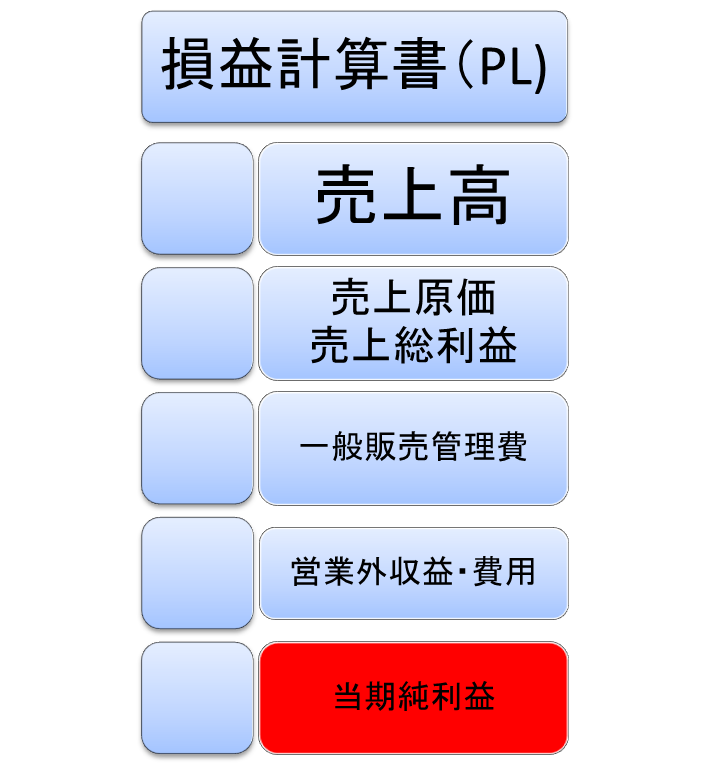 1 債権：売掛金や貸付金等が滞り、回収が進まず、現金が不足する。2 在庫：不良在庫が積みあがり、現金化が進まず、現金が不足する。3 過大投資：過去の過大な設備投資等により、借入金が返済できなくなる。4 資金調達不調：あてにしていた借入等が不調に終わり、現金が不足する。
　決算書上の利益　　　　　　　実際の現金　
売上高キャッシュフロー比率(%)
=(経常利益×0.6+減価償却費)÷売上高×100
→ここで算出したキャッシュフローが
各年の借入金の返済原資となる
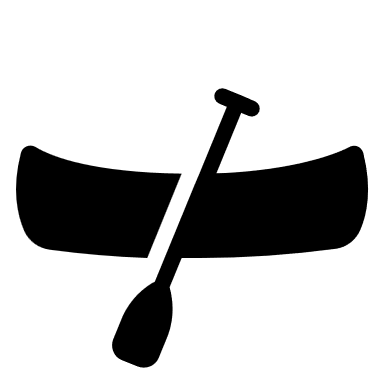 Copyright 仙台経営.com 仙台経営サポート50社の信頼と実績　株式会社坪内経営コンサルタンツ2011 – All rights reserved
10
Copyright 仙台経営.com 仙台経営サポート50社の信頼と実績　株式会社坪内経営コンサルタンツ2011 – All rights reserved
11
【ワーク1】まずは、自社売上構成を整理！限界利益率改善策は？
経営判断
考慮理由
どんな現状分析か？
どの動向か？
社員と共に良くなる方針計画か？
Copyright 仙台経営.com 仙台経営サポート50社の信頼と実績　
株式会社坪内経営コンサルタンツ2011 – All rights reserved
12
＜あるタネ屋さんの場合＞
まずは、これを埋めてみてください！
埋められない？としたら、なにが原因ですか？
月次決算
ざっくり
部門別、業務別、サービス別、顧客層別（法人・顧問・単発・個人）
地域別、距離別、公共・民間、工期の長期・短期、ルート別等

分け方は？
本業とそれ以外？（それぞれの作戦は？）
なぜ、そう分けたのですか？
漠然とした不安⇒数字から逆算してみるといろいろ見えてくる
でも、行動しない
なぜ？　困っていない？
堅実、お金を借りない？　　コロナ禍では？　その後をどうする？
事業を拡大しないからでも…？　　　　　　　　　　　　　　　　　自社の本業の見直しと深掘りへ！
Copyright 仙台経営.com 仙台経営サポート50社の信頼と実績　株式会社坪内経営コンサルタンツ2011 – All rights reserved
13
経営判断
限界利益率改善案の結果としての経営判断を明記する必要性
その際の考慮理由
①どんな現状分析か？
②どの動向か？
③社員とともに良くなる方針計画か？
経営判断の根拠は？
①非接触型　少人数参加型　差別化
②トキ消費（モノ消費→コト消費→トキ消費）
③アフターケア（デジタル対応できないひとに向けて）

自社の原点回帰
創業以来50年
何を、どこに売っていたのか？
どんな流れで、どの動向を捉えて、どう売っていたのか？
全体で結果を出す！仕事を1000個に分解。どう組立て直す？
データ化→これからの改善指針。
これからのどんな変化に対応する？
経営方針に入れ込む　　　　すべての経営課題100個
　　　　　　　　　　　　　　　なくなる分野は？
　　　　　　　　　　　　　　　遅れる分野は？
　　　　　　　　　　　　　　　伸びる分野は？
　　　　　　　　　　　　　　　この中で、儲かるものは？
　　　　　　　　　　　　　　　利益を確保できるものは？
ブランド研究開発　　　　　サービス・メンテナンス
　　　　　　　
　　　　　　設計・施工　　販売・流通

　　　　　　　　　製造・組立て
Copyright 仙台経営.com 仙台経営サポート50社の信頼と実績　　　　　　　株式会社坪内経営コンサルタンツ 2011 – All rights reserved
14
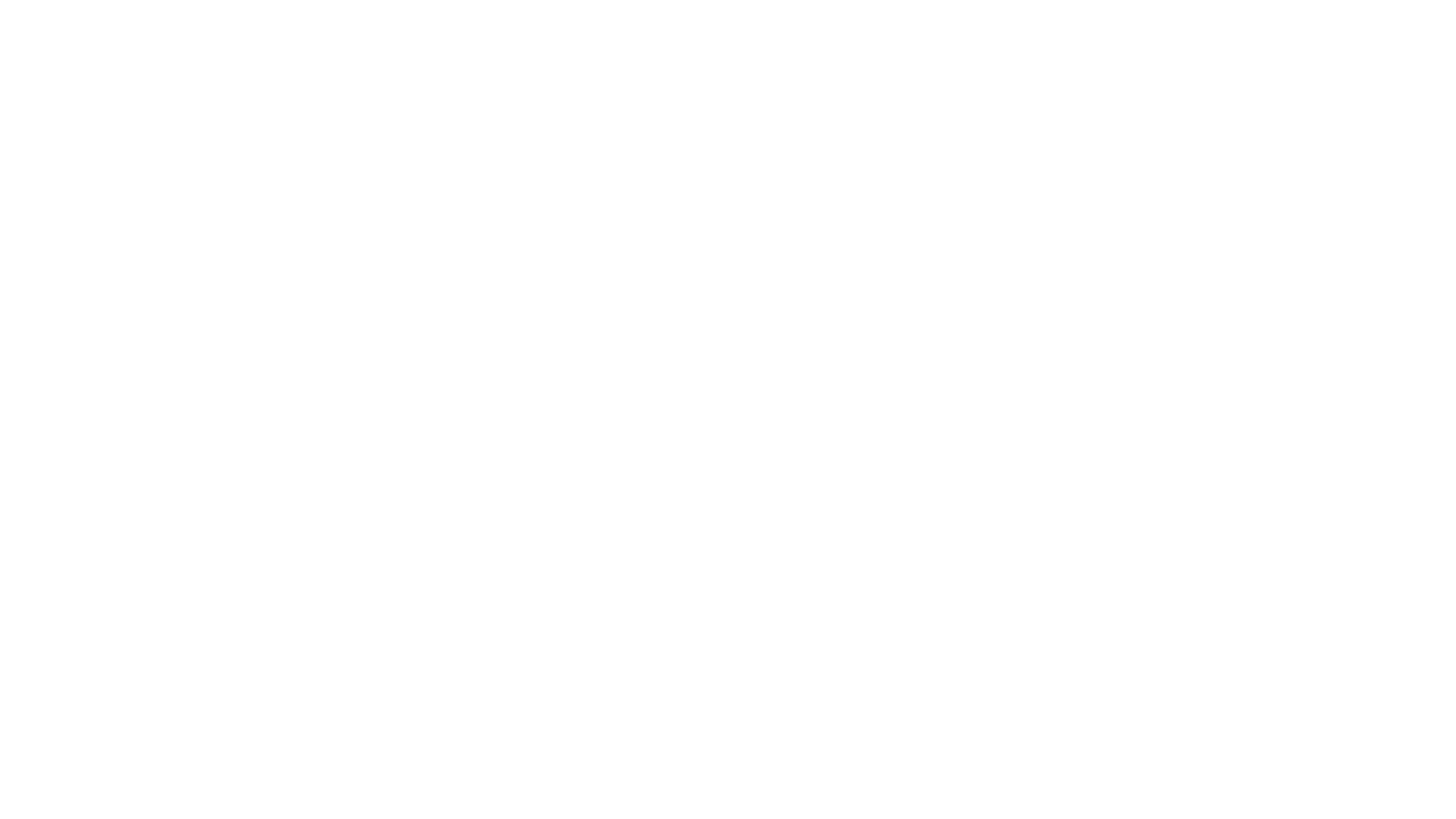 限界利益率の低い商品・部門の　　　　　経営改善から行動計画をたてる
ポイント：どの領域を重点的に強めていくかを決めます

①自社の売上構成や営業・販売ルート、仕入れ・製造ルート、顧客層の構造を再確認しよう！
→どの領域が一番成果が出ていますか？
→逆に、成果が出ていないのは、どの領域ですか？その原因は何ですか？

②自社の商品・部門別の限界利益率を比較
→どの領域を重点的に改善しますか？そのために、何をしますか？
Copyright 仙台経営.com 仙台経営サポート50社の信頼と実績　株式会社坪内経営コンサルタンツ2011 – All rights reserved
15
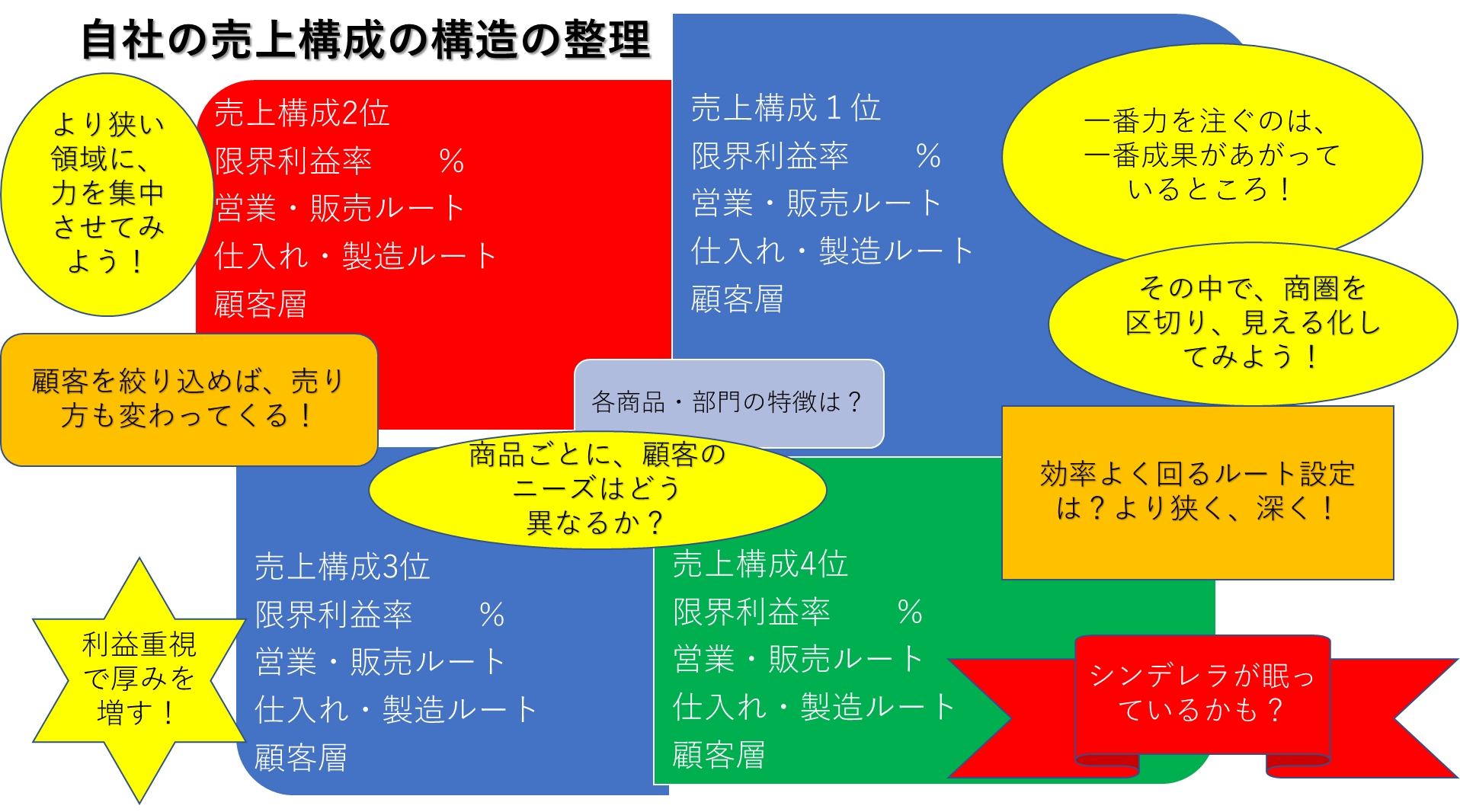 Copyright 仙台経営.com 仙台経営サポート50社の信頼と実績　株式会社坪内経営コンサルタンツ2011 – All rights reserved
16
自社の売上構成の構造の整理
①問屋のマージンが高い　　　　　　　②原価率が高くなりがち　　　　　　　③業況の情報や話し相手となっている側面もある
①他社との競争構造的に値上げしづらい。　　　②原料仕入高でも値上げできた
③売り先とのコミュニケーションできている。④味と品質を認めてくれている。
①個別の契約をし、代理店として販売してもらえる　　　　　②自社の人件費や広告宣伝費がかからず、販売範囲も委ねている
①近年開始したが、意外に売れている　　　　②製造を外注していることがネックとなっている
17
Copyright 仙台経営.com 仙台経営サポート50社の信頼と実績　株式会社坪内経営コンサルタンツ2011 – All rights reserved
【ワーク2】
　自社の売上構成の構造の整理しよう！
18
Copyright 仙台経営.com 仙台経営サポート50社の信頼と実績　株式会社坪内経営コンサルタンツ2011 – All rights reserved
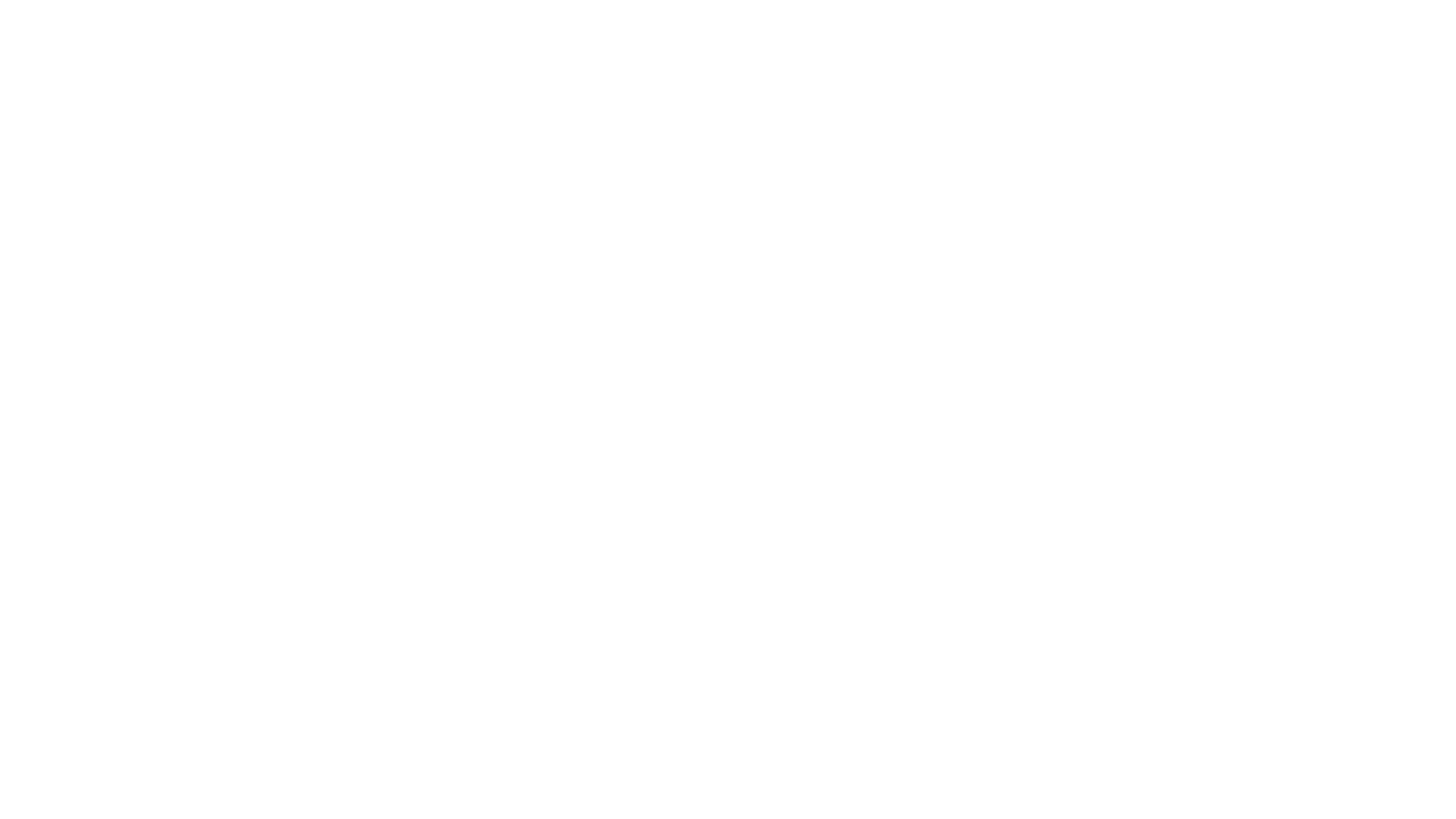 自社の商品別・部門別の限界利益率を比較しよう！
ポイント：思ったより限界利益率の低かった商品、部門の限界利益率をどう上げて行くか？
そのための方法は、大きく二つ。そのための方法は、大きく二つ。
そのための方法は、大きく二つ。

①ひとつは、売上自体の向上（売価を得意先に交渉してあげてもらう。割引率の交渉、商品の売り方の再検討、受注数を増やし稼働率向上など）

②もうひとつは、何かほかのサービスとの組み合わせで、利益率を上げるということです。
（主力商品の得意先にも、ほかの利益率の高い商品・サービスを提供できる行動を工夫する、または、継続的サービスにしていただけるように準備する。メンテナンス・点検等付加サービスは？）

二つ目のアプローチ＝粗利ミックス
Copyright 仙台経営.com 仙台経営サポート50社の信頼と実績　株式会社坪内経営コンサルタンツ2011 – All rights reserved
19
Copyright 仙台経営.com 仙台経営サポート50社の信頼と実績　株式会社坪内経営コンサルタンツ2011 – All rights reserved
20
→どの事業領域を選択する？
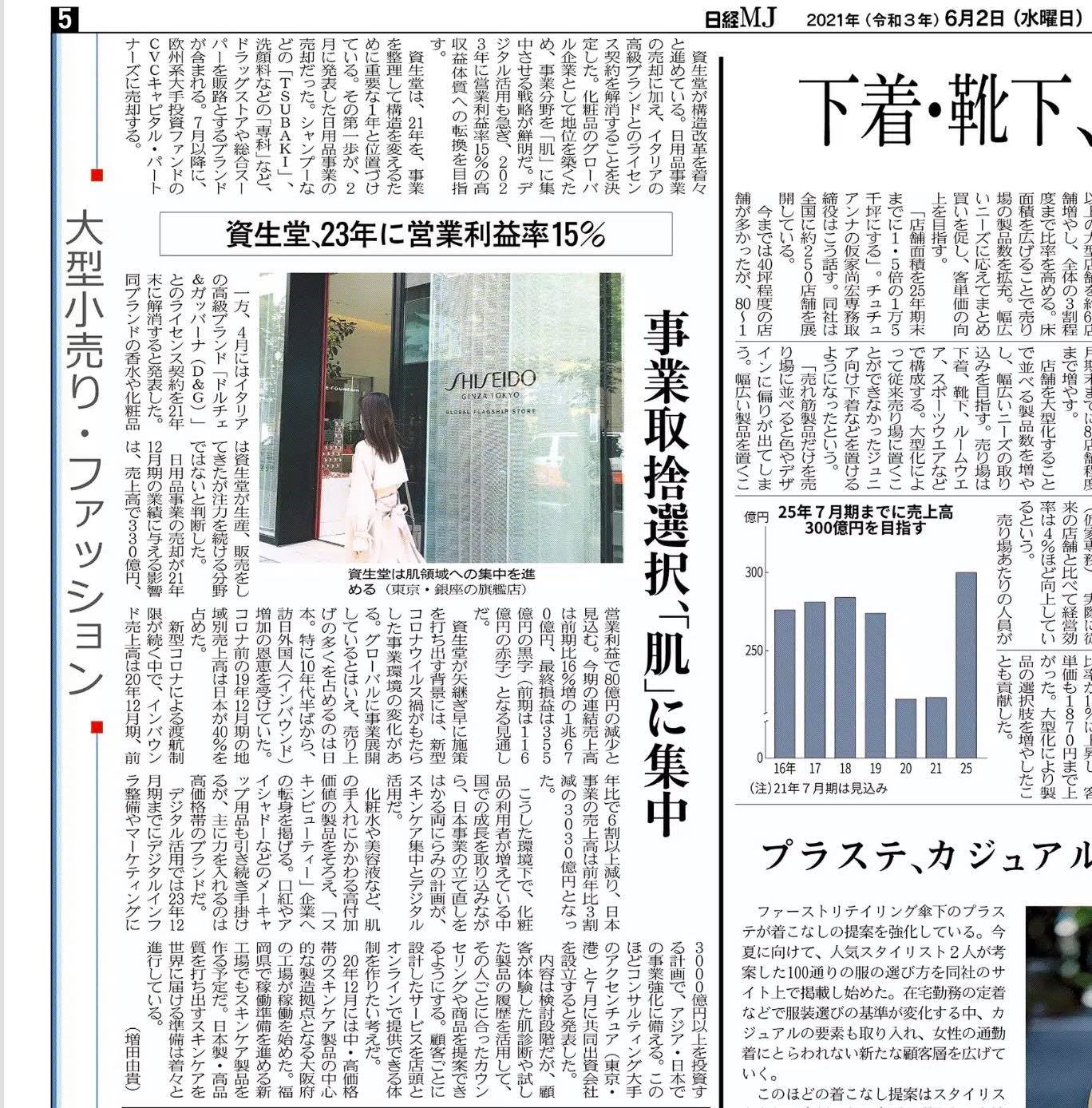 Copyright 仙台経営.com 仙台経営サポート50社の信頼と実績　株式会社坪内経営コンサルタンツ2011 – All rights reserved
21
集中生産・集中購買と顧客ニーズの細分化とは？
顧客ニーズの細分化15グループ　確実に着地
日経新聞令和3年（2021年）1月23日朝刊記事
それぞれは　干渉せず独立
→総体として売上構成
集中生産
集中購買
コスト削減
Copyright 仙台経営.com 仙台経営サポート50社の信頼と実績　株式会社坪内経営コンサルタンツ2011 – All rights reserved
22
限界利益率改善策は、自社の強みと機会を捉えたものですか？
Copyright 仙台経営.com 仙台経営サポート50社の信頼と実績　株式会社坪内経営コンサルタンツ2011 – All rights reserved
23
あるラーメン屋さんの例
Copyright 仙台経営.com 仙台経営サポート50社の信頼と実績　株式会社坪内経営コンサルタンツ2011 – All rights reserved
24
あるラーメン屋さんの例
Copyright 仙台経営.com 仙台経営サポート50社の信頼と実績　株式会社坪内経営コンサルタンツ2011 – All rights reserved
25
経営計画策定マトリックス
課題解決の必要性
Copyright 仙台経営.com 仙台経営サポート50社の信頼と実績　株式会社坪内経営コンサルタンツ2011 – All rights reserved
26